Movie1 Scene14
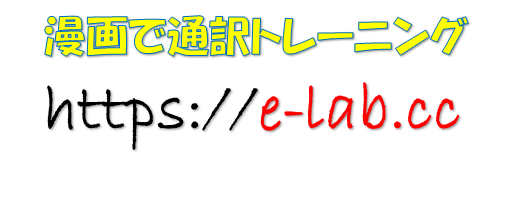 Do you know how long my girls and I had to work to get this place looking decent?
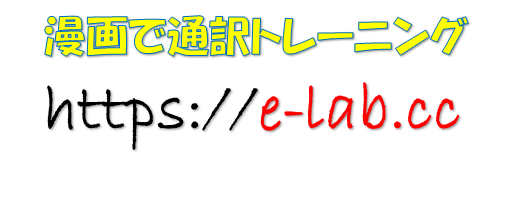 私とあの娘たちがどれだけ時間をかけてここを見栄え良くしたかわかってるの？
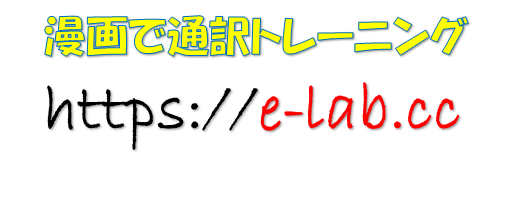 I’m sorry.
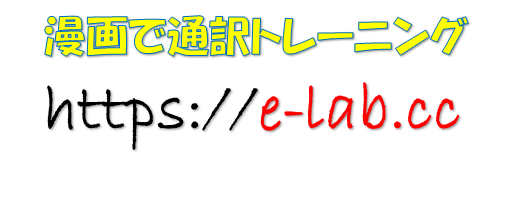 ごめんなさい
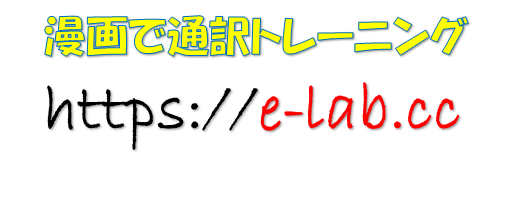 - You should be.
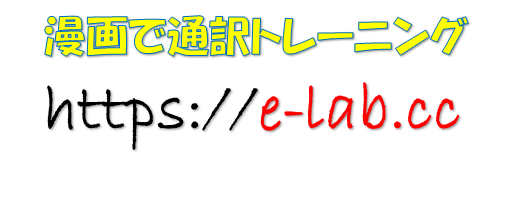 申し訳ないと思うでしょ
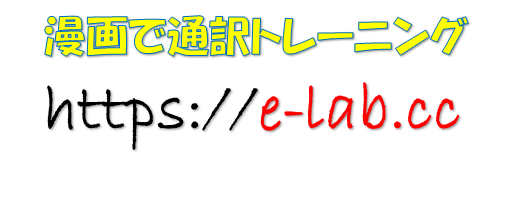 Your little vacation is over, missy.
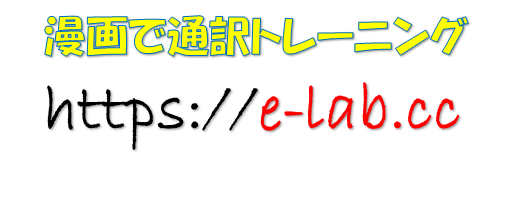 つかの間の休息は終わりよ、お嬢さん
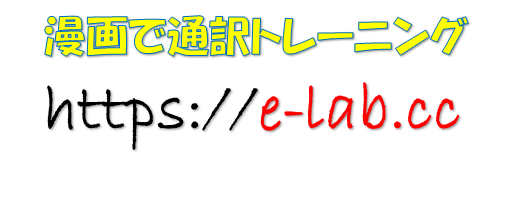 Everything needs to be cleanup.
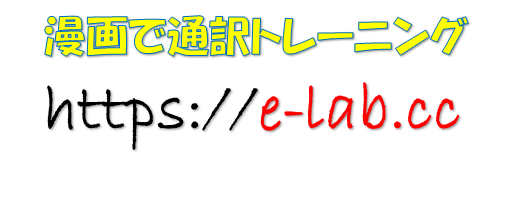 全部きれいにしてちょうだいね
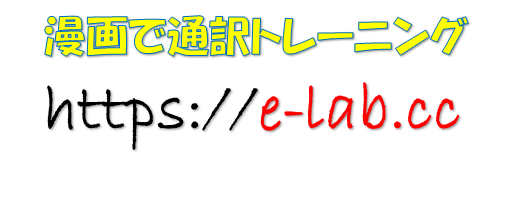 I want my oils packed away neatly and this entire area scrubbed from top to bottom. The girls are having their own party tomorrow
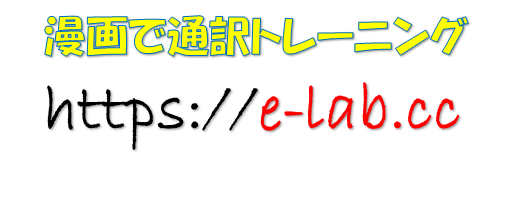 私のオイルはきちんと片付けてこの場所は隅々まできれいに汚れを落としなさい。あの娘たちが明日パーティーをここでやるんだから
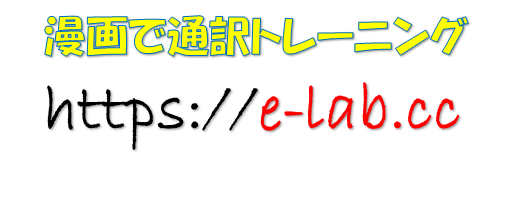 and I want everything to be absolutely amazing.
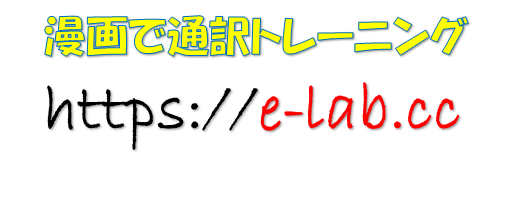 すべて完ぺきにね
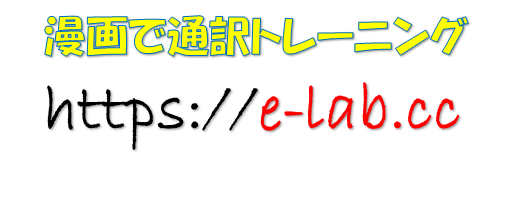 - That means dusting and sweeping, mop, bathrooms.
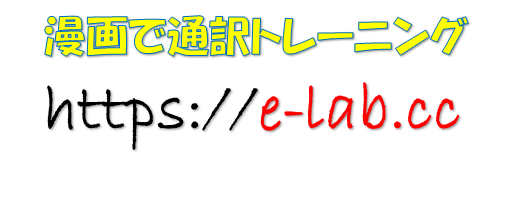 埃を拭いて床を掃いてモップをかけてトイレ掃除も
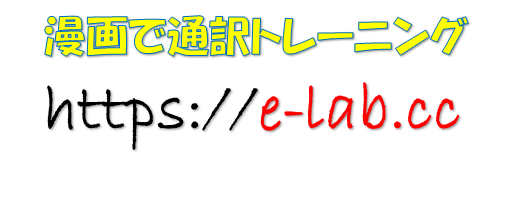 Oh, don’t forget make fresh snacks.
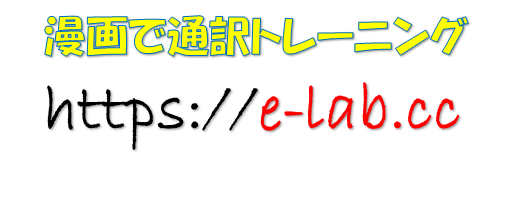 お菓子も忘れずに作るのよ
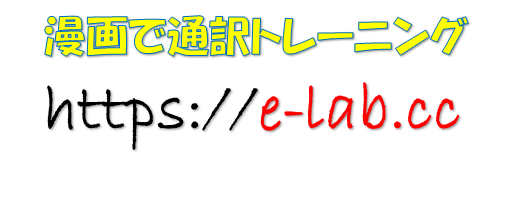 - I don’t know if I can get all that done tonight.
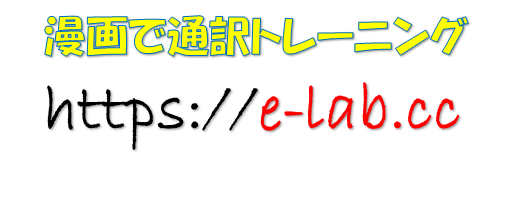 全部は今日中にできないかも
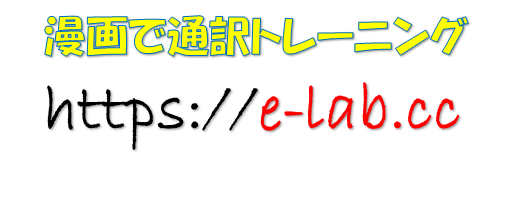 - Well, of course not.
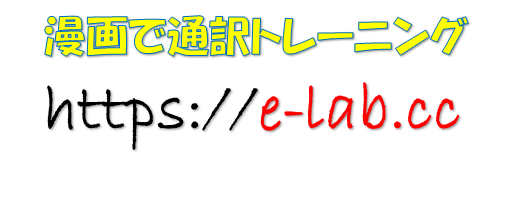 当然よ
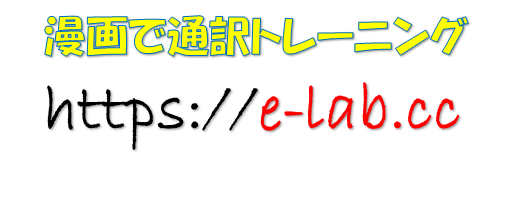 The snacks need to be fresh so you get up early in the morning and do those.
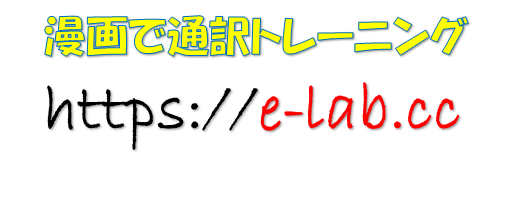 お菓子は作り立てを出すんだから朝早く起きてやりなさい
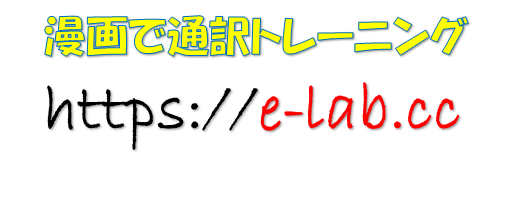 - Got it.
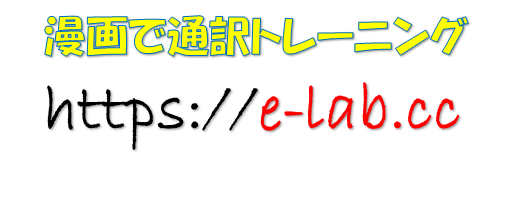 わかった
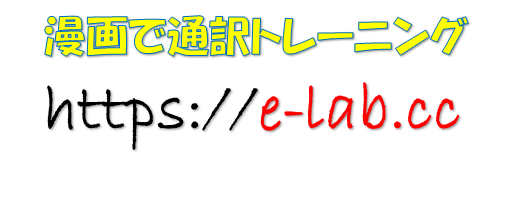 Anything else?
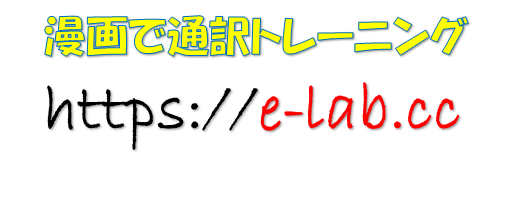 他に何か？
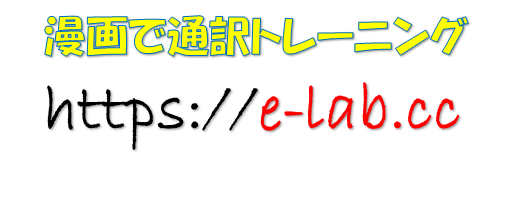 -Yes.
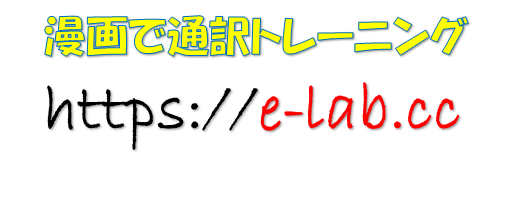 えぇ
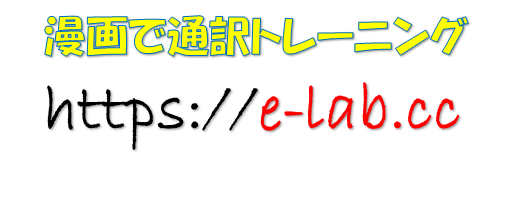 Since you weren’t feeling well today I think it’s best that you just tucked away in your room during the party.
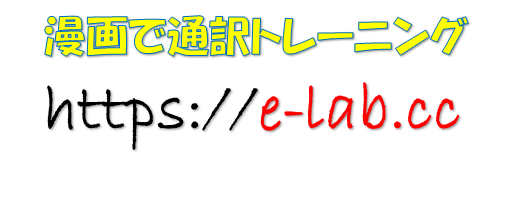 今日あなたは体調が良くなかったんだからパーティーの間は自分の部屋でじっとしていなさい
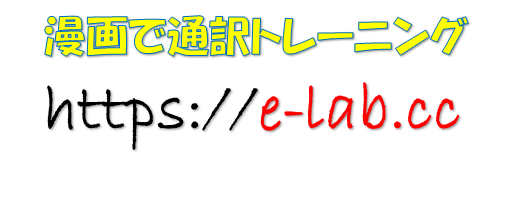 You know, in case you’re contagious.
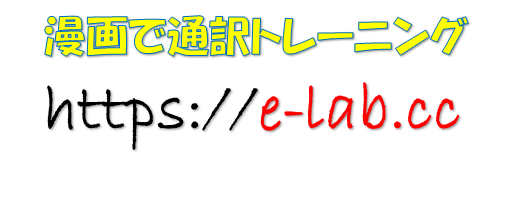 感染症かもしれないから
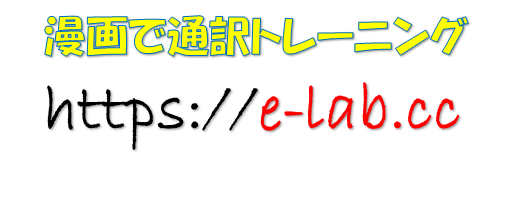 - Didn't think I was invited anyway.
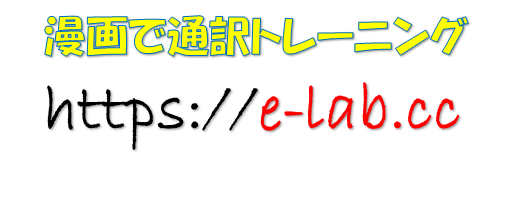 招待されるなんて思ってないもの
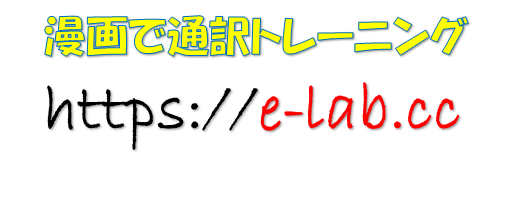 To be continued.
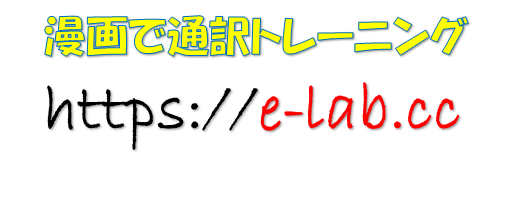